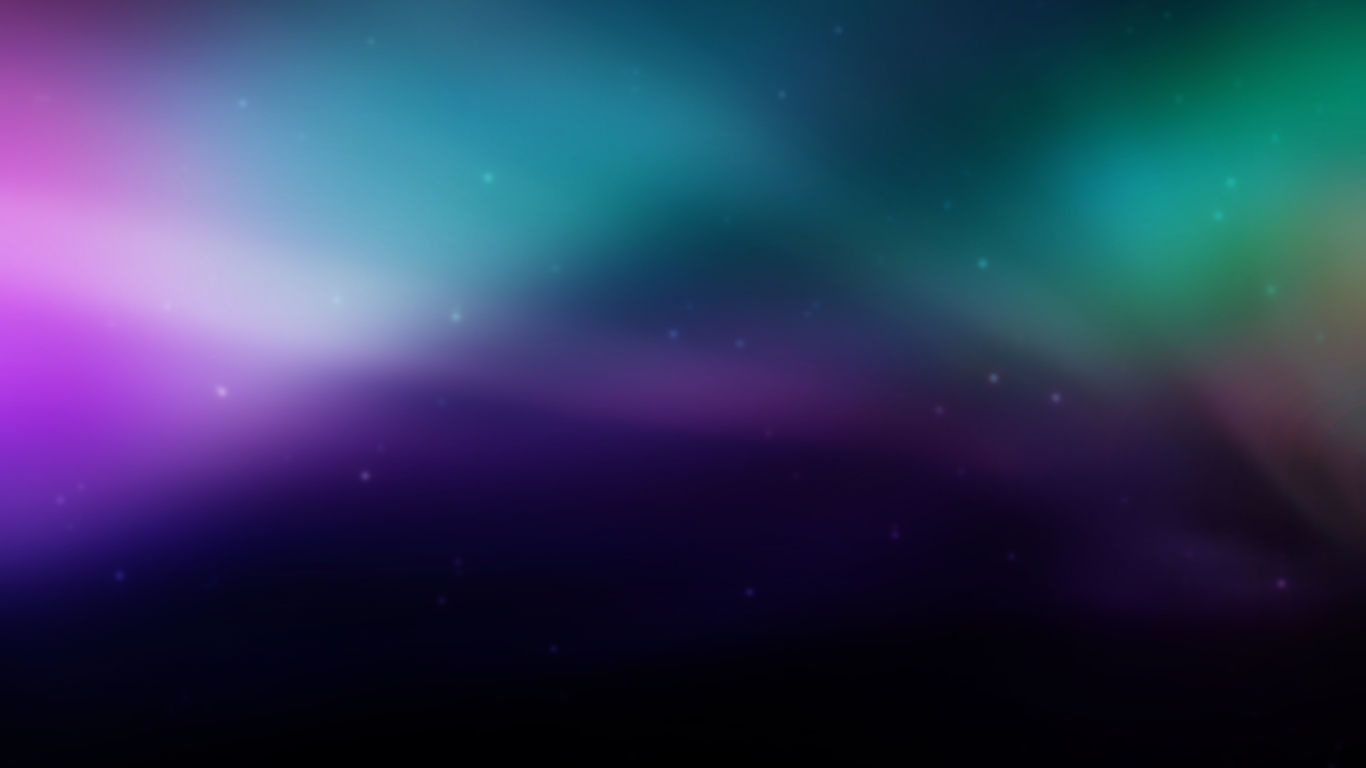 27.07 – 03.08.2010
ВОСЕМЬ ДНЕЙ ТВОРЕНИЯ 
ШЕСТОЙ РАСЫ И ЭПОХИ ОГНЯ
ИЗНАЧАЛЬНО ВЫШЕСТОЯЩИМ ОТЦОМ.
ЯВЛЕНИЕ 6 ПРОЯВЛЕНИЯ ИЗНАЧАЛЬНО ВЫШЕСОЯЩЕЙ МАТЕРИИ
2013 год
Праздники ИДИВО

Цивилизация ИДИВО
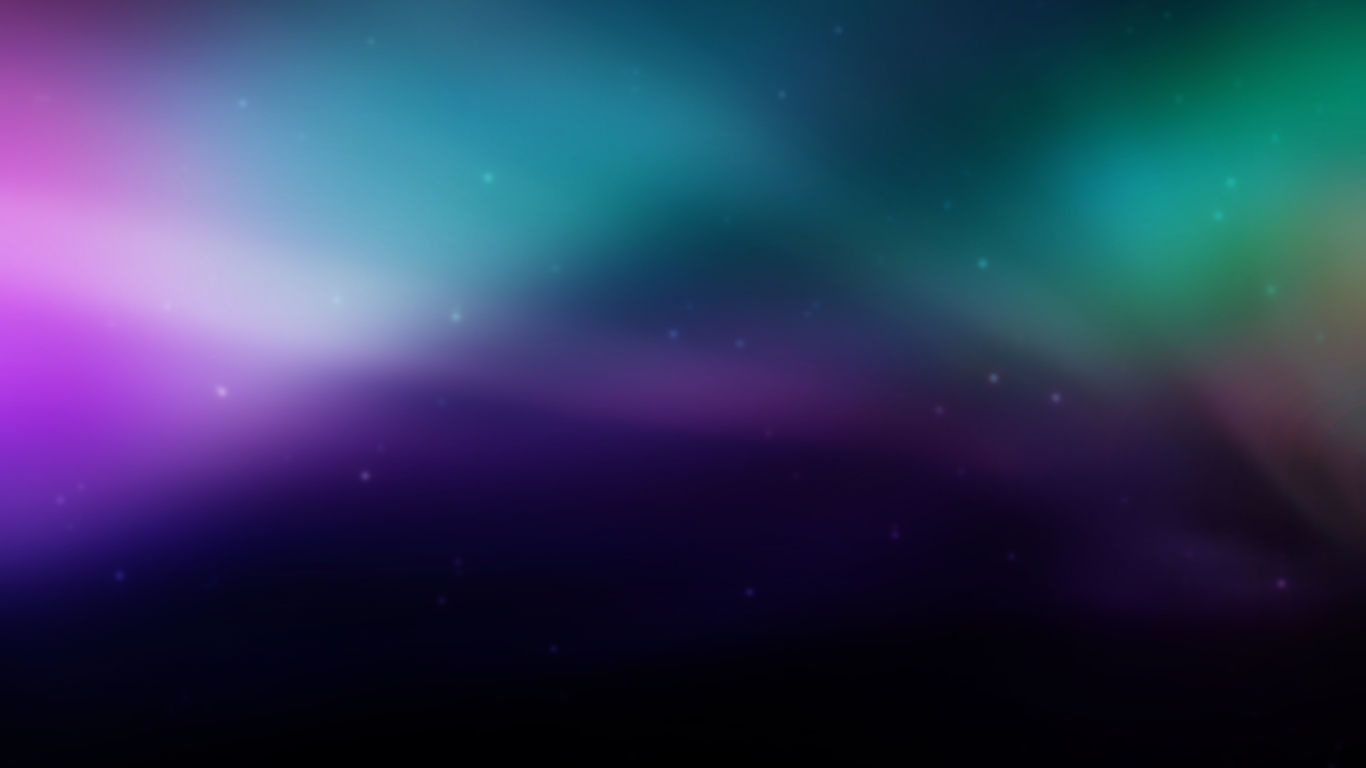 В момент начала шестой расы – январь 2009 мы обнулились в ученическом восхождении. В итоге, реальный год чело уже шестой расы, первый год, состоялся с первого августа 2009 (в действующий год шестой расы) по первое августа 2010 года, то есть по нынешний Съезд. 
	Это подтверждает решение Изначально Вышестоящего Отца и Владык именно в этот год перевести Чело пятой расы в шестую и изменить с учётом этого посвящения в удобстве их восприятий. 
	Поэтому с 1 августа 2010 года мы входим во второй год Чело шестой расы, который продлится по первое августа 2011 года. 
	И завершаем все основания пятой расы – Изначально Вышестоящий Отец объявил восемь дней творения шестой расы – Человека шестой расы с 26.07. по 02.08.2010 включительно.

Съезд ведущих ИДИВО, август 2010г., Крым, Баштановка
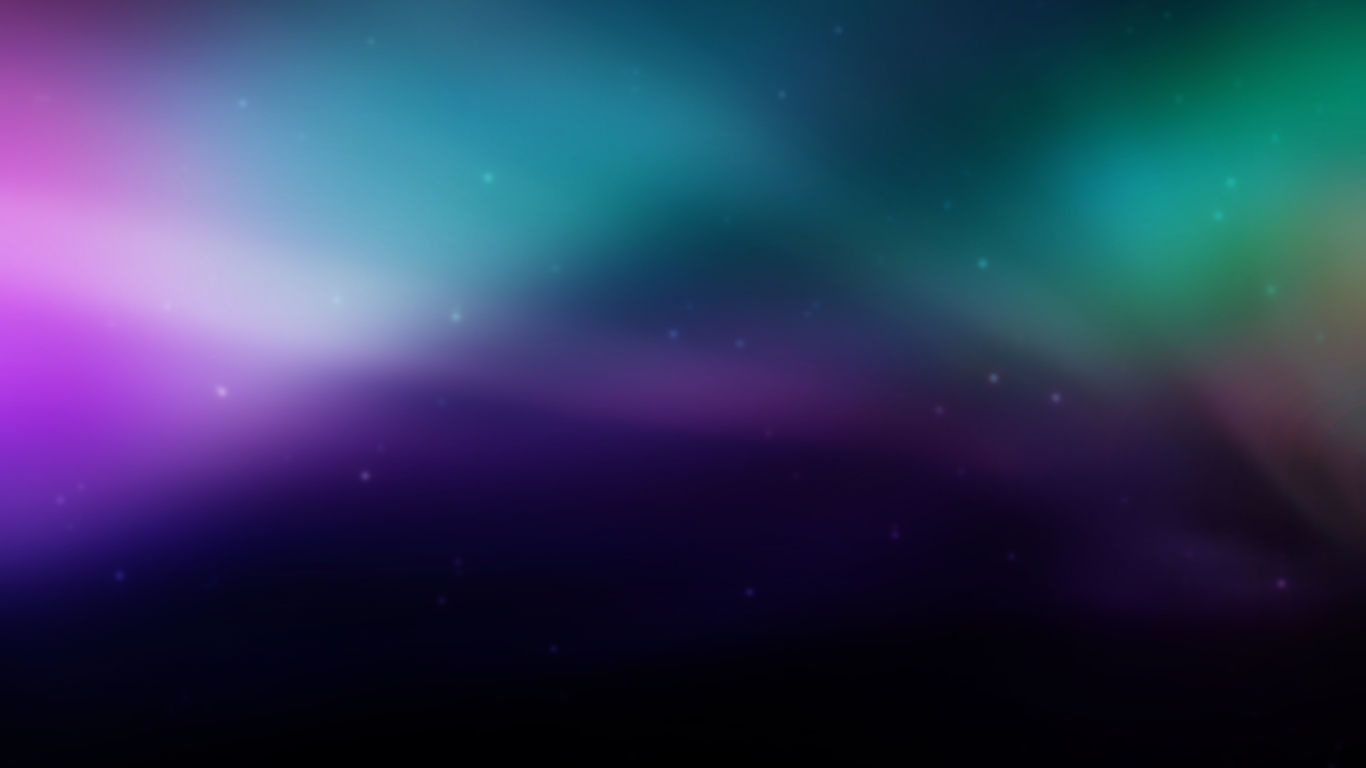 Лет 10 назад было объявлено, что в парадигму 6‑й расы будет зафиксировано то, что мы с вами максимально высокое достигнем. 
То есть то, что мы успеем сделать за эти годы, сложится компактно и станет основой развития 6‑й расы. 
мы смогли максимально компактно взойти по проявлениям… если 5-я раса жила только планами, 6-я будет жить синтезом присутствий и проявлений, и учиться в этом быть. Это – первое.
если просто в прошлые годы мы говорили, что вы, человеки, чело, как сможете (именно как сможете, потому что для большинства именно так действует), – с начала первого дня новой эпохи "как сможете" уже не работает. Если мы с вами в материи и занимаемся огнём, и стяжали принципы ведения на следующий год, то вначале мы – чело, а потом – ведущие. Для чело  человек – часть, поэтому в материи  вначале мы чело. 
Были проверки у чело 5-й расы. Но там не так жёстко стояло, потому что мы шли за ручку, за ниточку Владык, за их Лучик. Теперь или ты взошёл и идёшь, или не смог и ходишь (ну, как человек, в смысле). Поэтому условия немного будут жёстче, особенно вначале расы, когда мы не знаем ученичества 6-й расы. 
Съезд ведущих ИДИВО, август 2010г., Крым, Баштановка
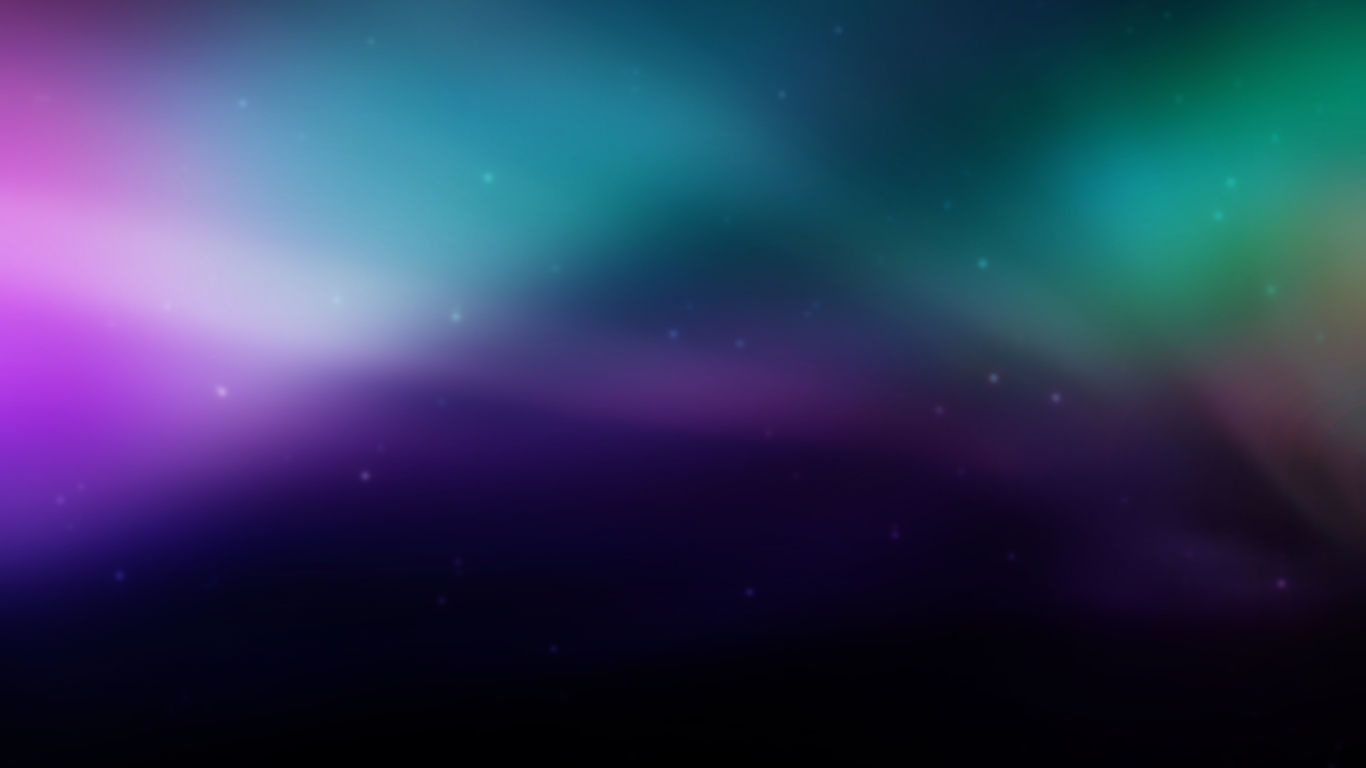 Вчера окончательно был закрыт уже отдел Демонства на Планете . И мы с удивлением у Отца спросили: "А почему только вчера закрыт?" Нам ответили просто: "Да потому, что большинство людей, развивая Разум, проходят этап демонства – это смесь животного, в своих реакциях и подготовках, и человека, и необязательно по форме (во всяком случае, внешне – бывает форма ещё внутренняя). Вы это видите в погружениях".
И вот эта смесь животных реакций и человеческих, животных инстинктов и разума человека – есть, в принципе, демонство с точки зрения Отца, Изначально Вышестоящего Отца. Мы берём планку ИДИВО.
…преодолевать в себе накопления, когда инстинкты погружают нас в "главное", а не работа частей человека, мы должны. Значит, мы должны не подчиняться инстинктам, а учиться владеть ими.
6-я раса началась. Мы – или человеки, или дрожащие твари земные, а значит – животные: вариантов других нет. 

Съезд ведущих ИДИВО, август 2010г., Крым, Баштановка
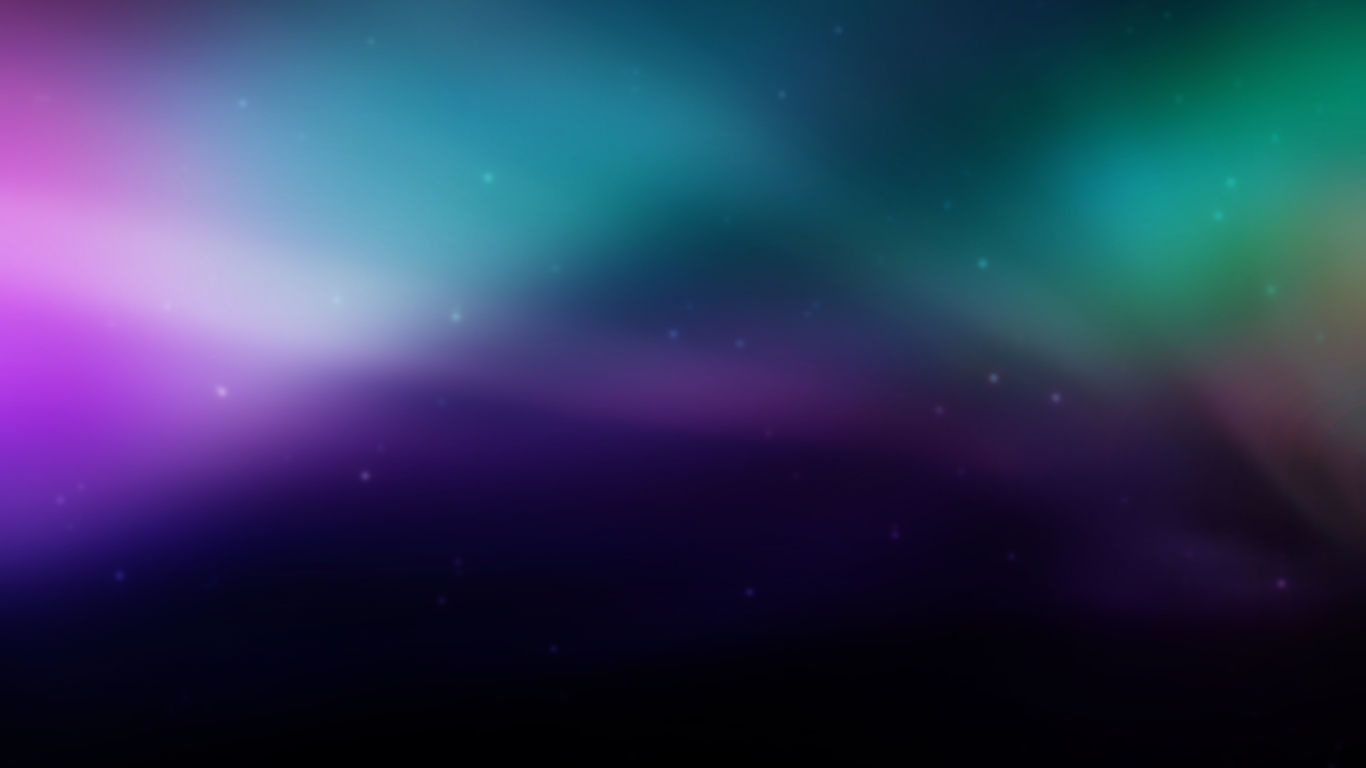 И вам было объявлено 6 дней творения. 
 Дни Творения объявляются только когда раса началась: вначале были созданы внешние условия. 
 А внешние условия 6-й расы мы создавали чем? – Огнём.
 Потом были завершены все основания 5-й расы. 
 Последний раз мы их завершили 25 июля, когда специально для этого собрали съезд Ведущих Изначальных Домов, где была  специальная практика, которая поставила Печать завершения 5-й расы. 
 И когда была поставлена Печать, на следующий день начались Дни Творения Изначально Вышестоящего Отца: среда нами с вами была создана. Это среда огня. Осталось сотворить, кого? – Человека 6-й расы. 
 И сейчас идёт Творение. Сегодня седьмой день, называется "Тело". А завтра будет восьмой день. 

Съезд ведущих ИДИВО, август 2010г., Крым, Баштановка
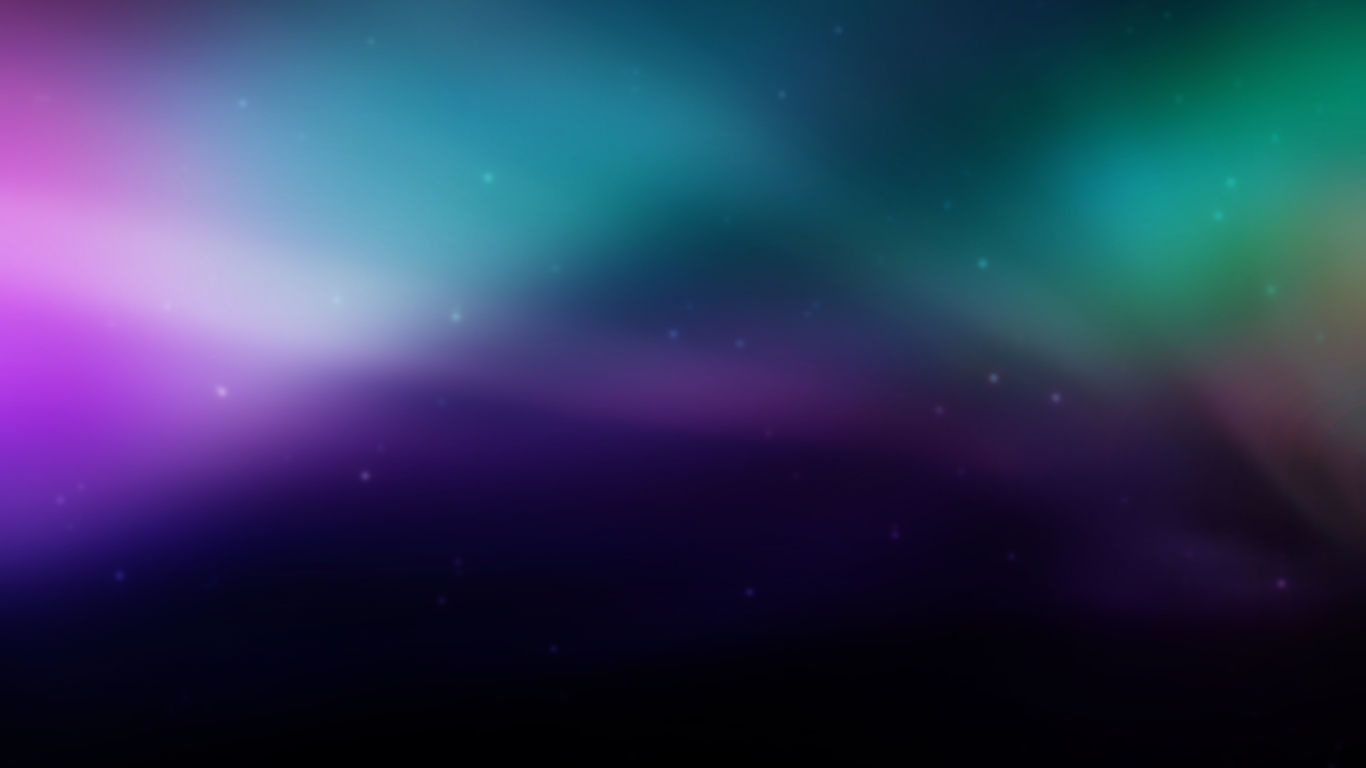 И что такое Творение? – Генетически даже в ФА‑16-ричных людей впечатывается проект 6-й расы, какой он состоялся, по всем частям: от Образа Отца до Дома Отца – это базовые 8 частей. 
 Также как в 5-й расе были две базовые части, и рождалась третья, называлась Душа, и туда впечатывался базовый проект 5-й расы, и люди 5-й расы с трудом могли осознавать что-то более высокое. 
 Поэтому мы рады, что вы здесь присутствуете. Потому что вы могли преодолеть пакет законов 5-й расы, троичный, и осознать более высокий путь развития. Молодцы. В процессе перехода это было важное преодоление генетики.

Съезд ведущих ИДИВО, август 2010г., Крым, Баштановка
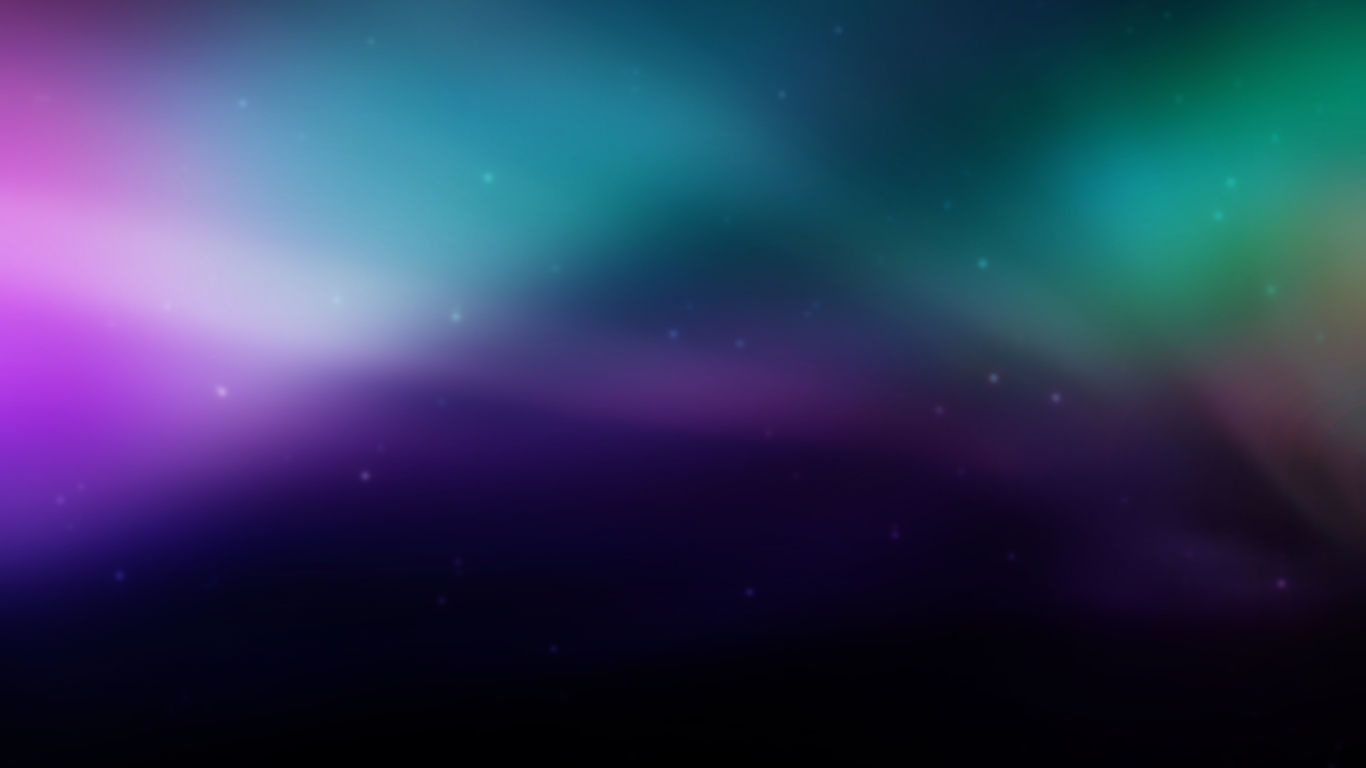 За эти 8 дней (сегодня 7-й День, как раз Тело), вам печатают проект 6-й расы. 
Это 16-ричный Человек, но печатают 8 дней, потому что, к сожалению, вокруг нас люди максимум могут быть 8-ричны. 
После этого генетика перестраивается на выражение человека 16-ричного, начинает эманировать из человека Огонь, Энергию, Дух, Свет Отца – из любого человека по Планете: из любого 8-ричного, из нас – сколько у вас там частей действующих? – ну, примерно, 16-ричного, допустим. 
И вот в этих условиях складывается окружающая среда 6-й расы 4-присутственная физически, минимум. То есть всё начинается от Человека.

Съезд ведущих ИДИВО, август 2010г., Крым, Баштановка
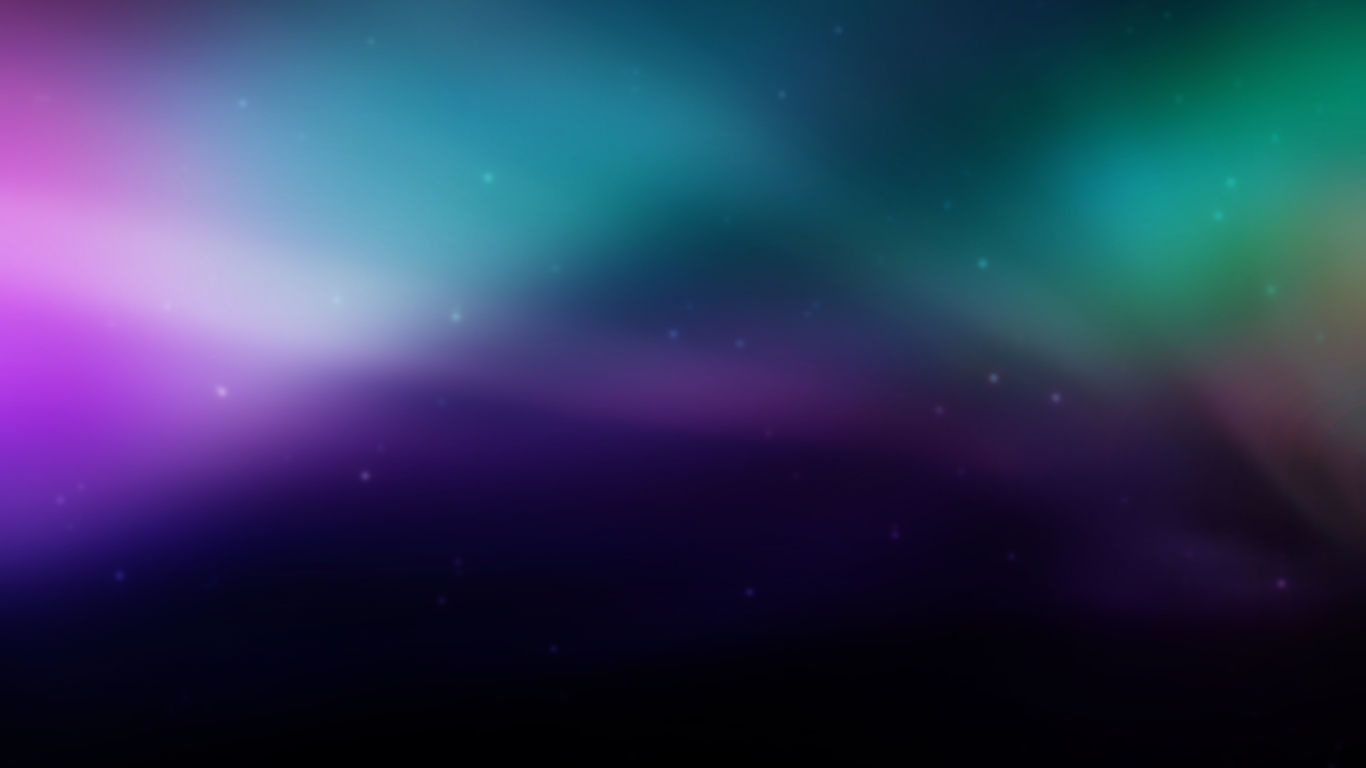 Вот сегодня 1 августа, 1-й день 6-й расы, 7-й День Творения, Тело.
Тело, которое входит в условия 6-й расы. 
Где вокруг вы это увидите? Кто ежегодно сюда ездит: те же растения, те же горы. 
Где 6-я раса? Значит, или мы входим в многоприсутственное проживание, или не входим. мы с вами – первая группа чело, которая совершила сознательный переход. 
Вот проблема чело: не вообще, а конкретно. И если твоя Вера вспыхнула внутри, ты проживёшь, что происходит. Ты даже мог проживать каждый День Творения! 
Вы ищете выражение Тела всей его парадигмой новой. 

Съезд ведущих ИДИВО, август 2010г., Крым, Баштановка
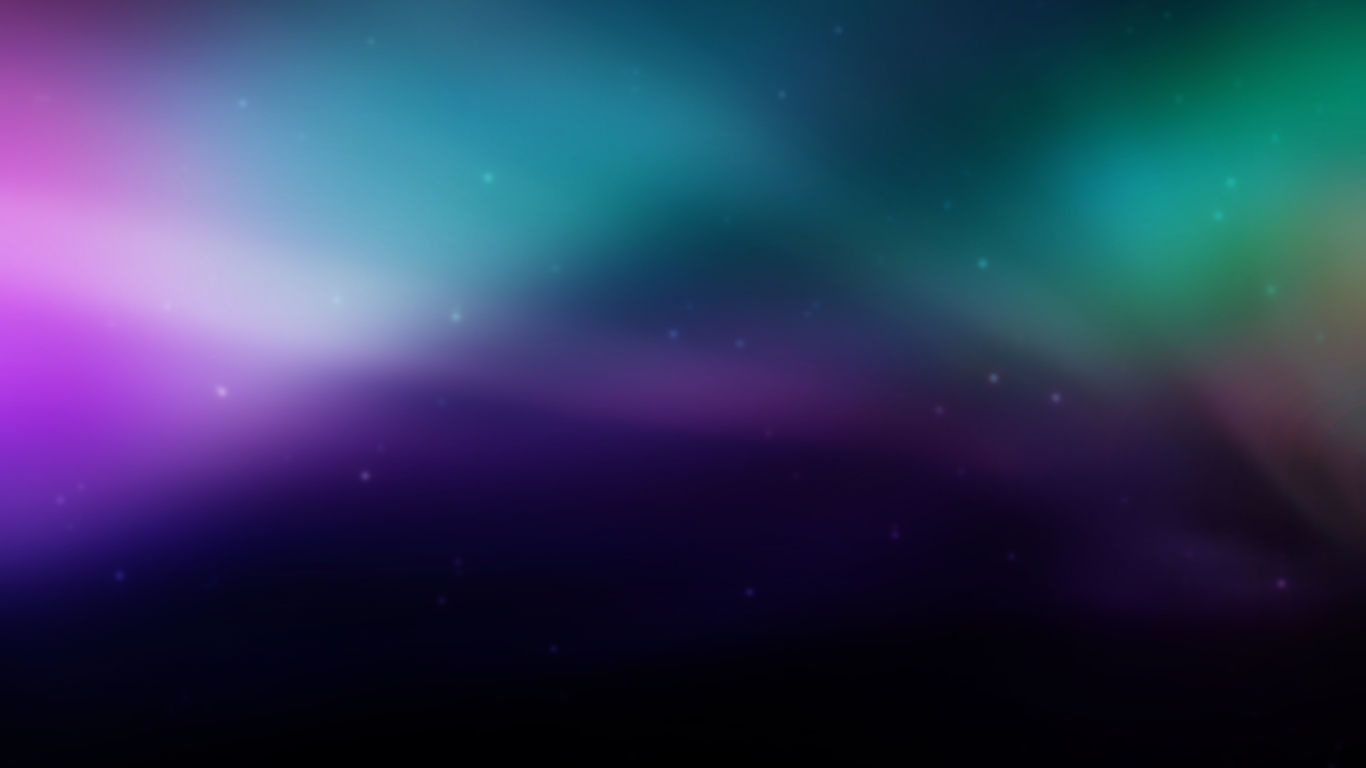 Вокруг нас … сфера Изначального Дома Изначально Вышестоящего Отца, сконцентрированная сейчас вокруг этой группы. 
А сфера Изначальности ИДИВО Дома Отца, Изначального Дома Изначально Вышестоящего Отца, концентрирует как раз изначальность сотворения Человека новой эпохи, потому что всё начинается с Человека и заканчивается с Человеком. Это, кстати, закон на нашей Планете – самый главный закон.
кем или чем являлся Отец предыдущей эпохи, этим становится Человек новой эпохи. Это Закон эволюционного скачка духа или огня.

Съезд ведущих ИДИВО, август 2010г., Крым, Баштановка
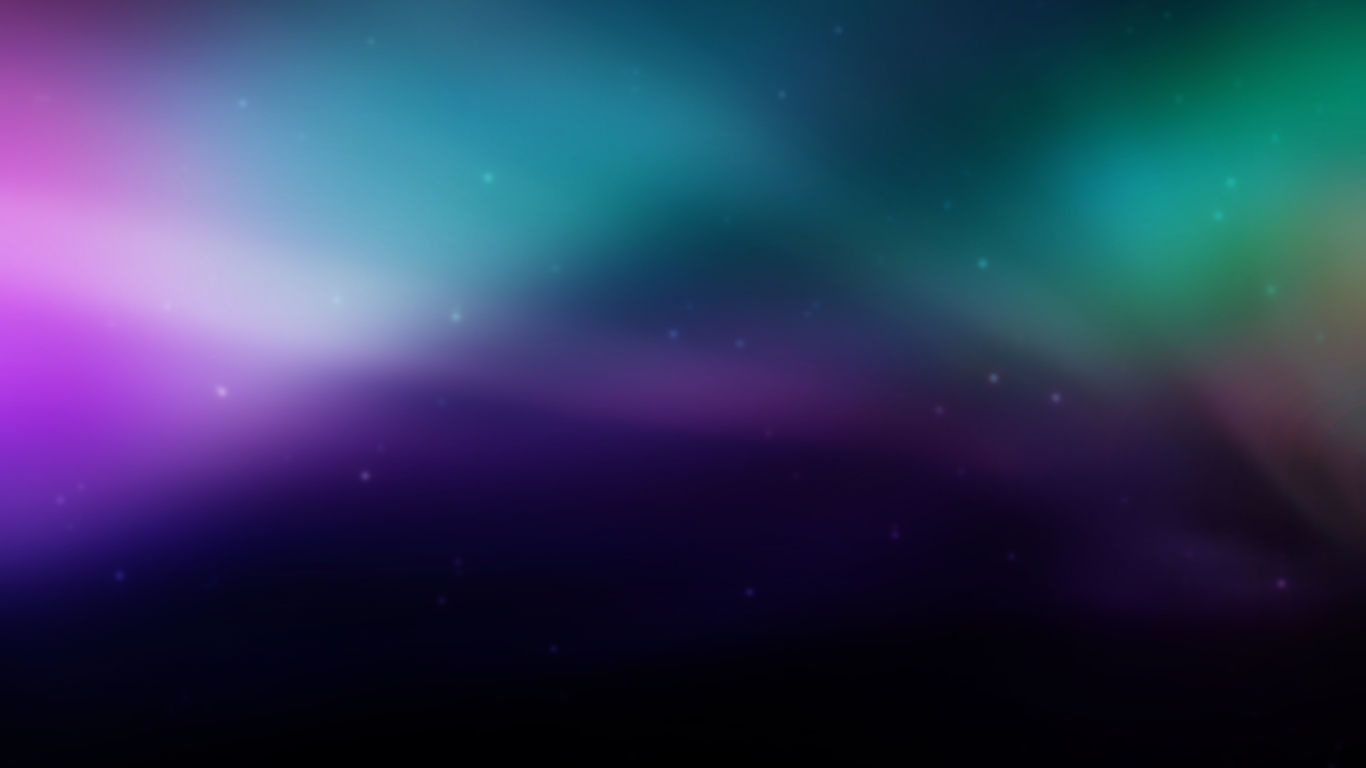 Огонь Владык мы проживаем внутри, хотя бы Хум. 
И когда я объявил о сфере ИДИВО, в вашем Хум должен был разгореться Огонь Владыки Кут Хуми. 
А сфера Изначальности ИДИВО – она внешняя. 
И вы должны прожить внешне условия 6-й расы, изначальность условий 6-й расы 7-го Дня, Телом  войти в неё…   
И напоминаю: по 5-й расе 7-й День Творения – это День отдыха. 
Соответственно, сдавая полномочия, мы совершаем этот интересный акт – мы начинаем отдыхать от тяжёлого ведения весь год, и только на 8-й день в конце стяжаем новые полномочия. 
Так что день отдыха нами подтверждён, и на этом ставится точка в сотворяющем эффекте 5-й расы. И мы из семи Дней Творения переходим в восемь сейчас этой практикой.

Съезд ведущих ИДИВО, август 2010г., Крым, Баштановка
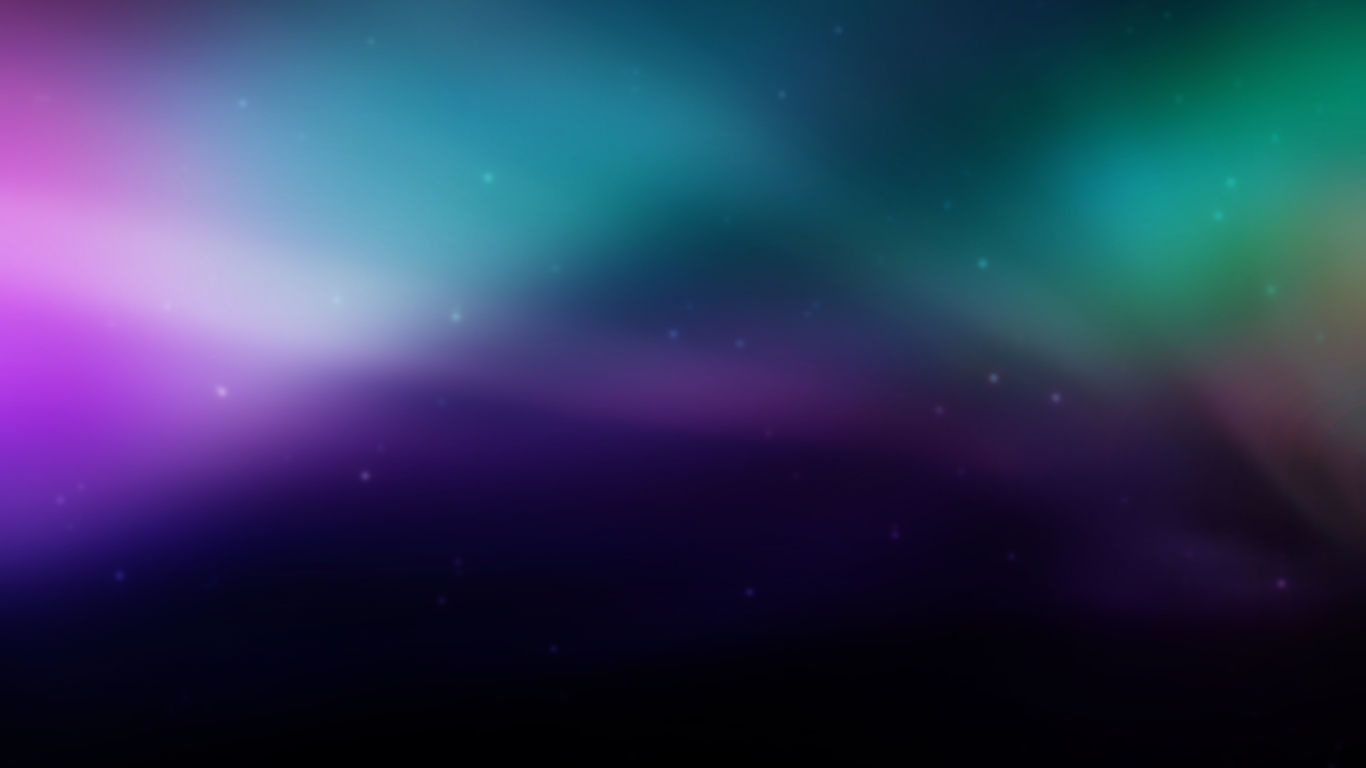 Мы начинаем Время расы вхождением в Физический проявленно-присутственный мир: проявленный – для Ведущих и Чело, присутственный – для Человека, стяжая точку завершения времени 5-й и одновременно начало 6‑й расы у Изначально Вышестоящего Отца собою. И стяжаем в этой точке – время 6-й расы собою каждому из нас в его воплощении и выражении нами в целом, и входим в огонь нового времени, эманирующий из нас, всем выражением нашим, и входя в Печать времени 6‑й расы Изначально Вышестоящего Отца собою. 
Слушайте, какие слова Отца идут вслед за нами: "Переход состоялся!" 

Съезд ведущих ИДИВО, август 2010г., Крым, Баштановка
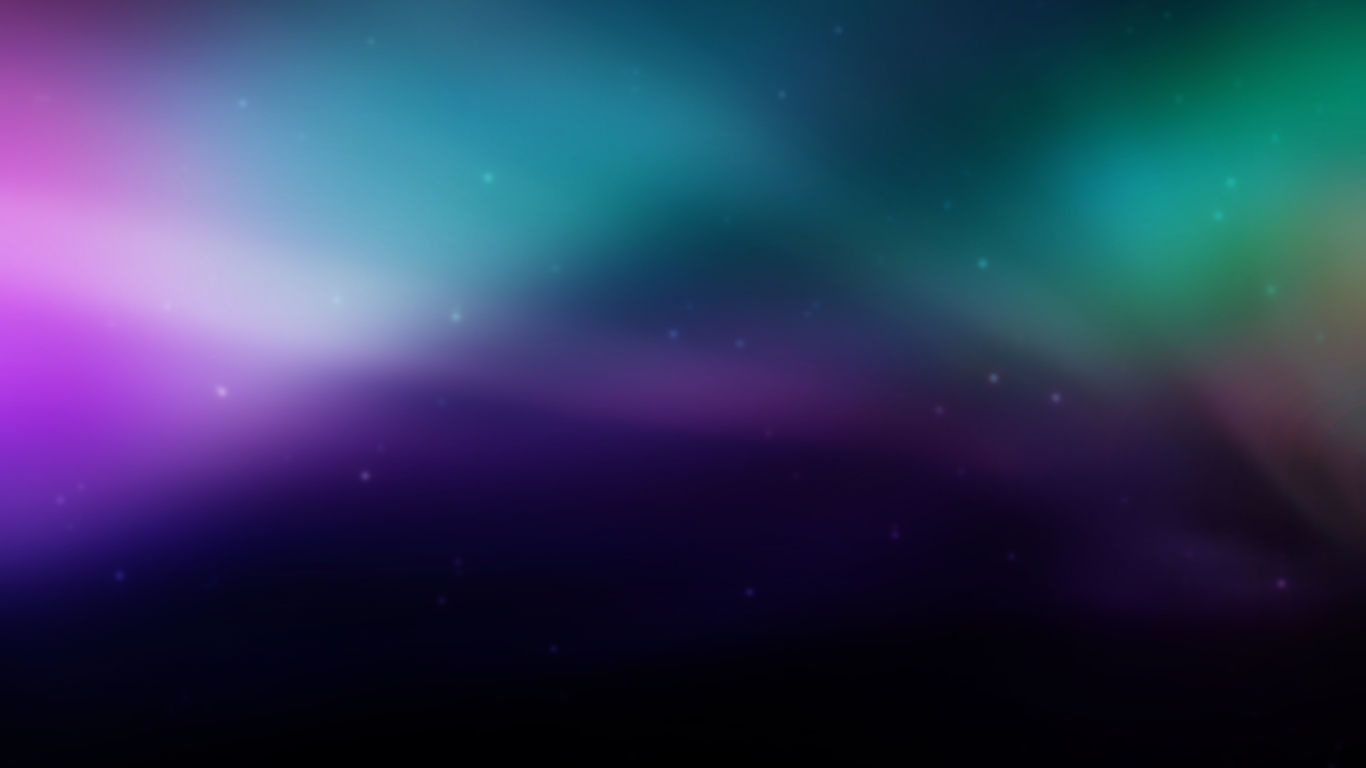 Время эпохи и время расы
Эпоха – это одно время. И как говорил нам в Зале Отец, это – время Матери, то есть окружающих условий: то, что вокруг нас. И это время нами зафиксировано года два назад.
	А есть ещё время расы, которое мы сейчас зафиксировали. Время расы в предыдущую эпоху было связано с Отцом, потому что дух принадлежал Отцу. 
	На новую эпоху время расы связано с Дочерью, потому что дух принадлежит Дочери, и мы с вами вошли в эпоху Дочери.
	Поэтому фактически на Планете будет два вида течения времени: время эпохи с жизнью окружающих условий Царств и Стихий вокруг, и Время Дочери с жизнью духа. 
– время эпохи – это больше время материальное, 
– время расы – это больше время духа 
	И мы сейчас с вами вошли во время расы как духоизъявленное время, как огненность вокруг нас. 
Съезд ведущих ИДИВО, август 2010г., Крым, Баштановка
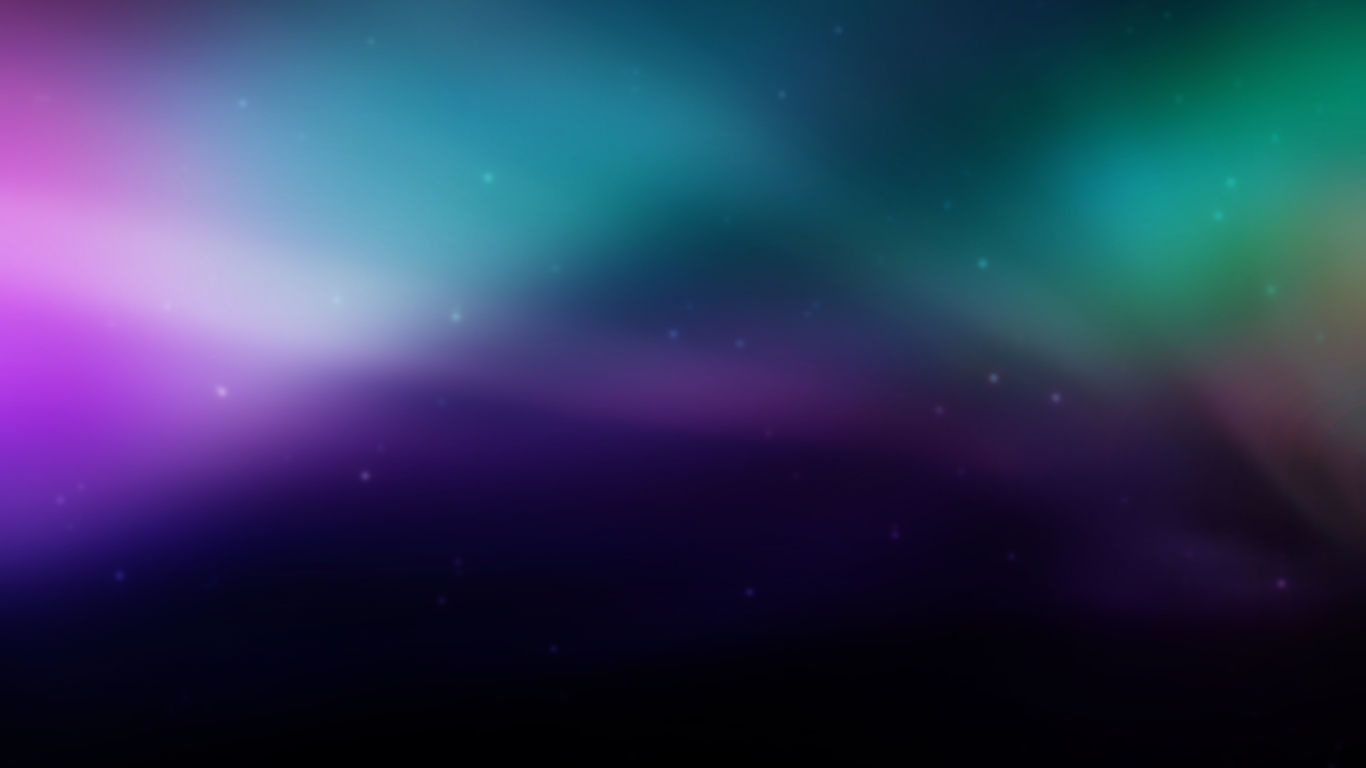 И второе – точка Печати. Как вы знаете, одно завершается, другое начинается. Поэтому ту Точку и Печать Отца, что мы стяжали – это было завершение 5-й, и одновременно – начало 6-й. 
	Одновременно эту же Точку с нами получала Мать Планеты. Поэтому с точки зрения Планеты время новой расы началось. 
	И вот мы сейчас с вами завершили течение времени трёхчастное – Сердце, Разум, Душа (у кого есть; у некоторых – двухчастное, без души; а у некоторых – даже одночастное – по Планете; у некоторых было территориальное время, даже времени Сердца не было и ввели одновременное время для всех существ Планеты 8-частное в минимуме, для нас с вами – 16-частное в стандарте. 

Съезд ведущих ИДИВО, август 2010г., Крым, Баштановка
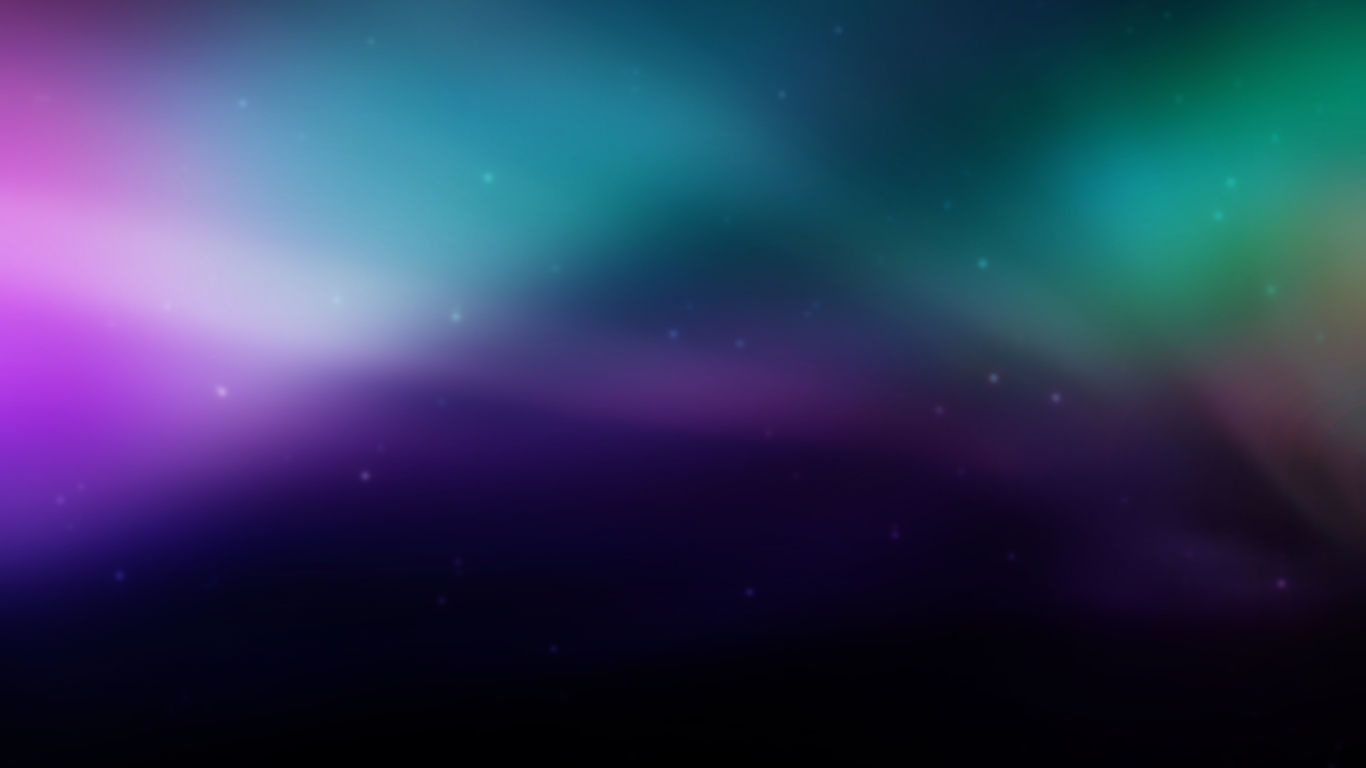 Теперь вообразите, что сквозь вас начинает течь огонь Времени для каждой части. 
	Сегодня – Седьмой День Творения, значит акцентуация идёт на Тело, наверное, чтобы мы прожили получше это. 
	Отец с Владыками все спланировали: мы ведь к Телу привязаны. И впервые наши тела получают не субъективное время вовне из расходящихся или сходящихся на нас условий жизни, а наши Тела получают собственное время от Отца. 
То есть, 16 видов времени для каждой отдельной части, в синтезе рождающей вашу точку времени 6‑й расы. В этом был смысл Печати: из 3-х частей нам развернули время на 16! 
Это – достижение! Я напоминаю: мы могли войти в 8‑частное время, а мы вошли в 16-частное. Соответственно 16 видов времени создают 16 видов силы, духа, огня и 16 видов его течения в каждом из нас.

Съезд ведущих ИДИВО, август 2010г., Крым, Баштановка
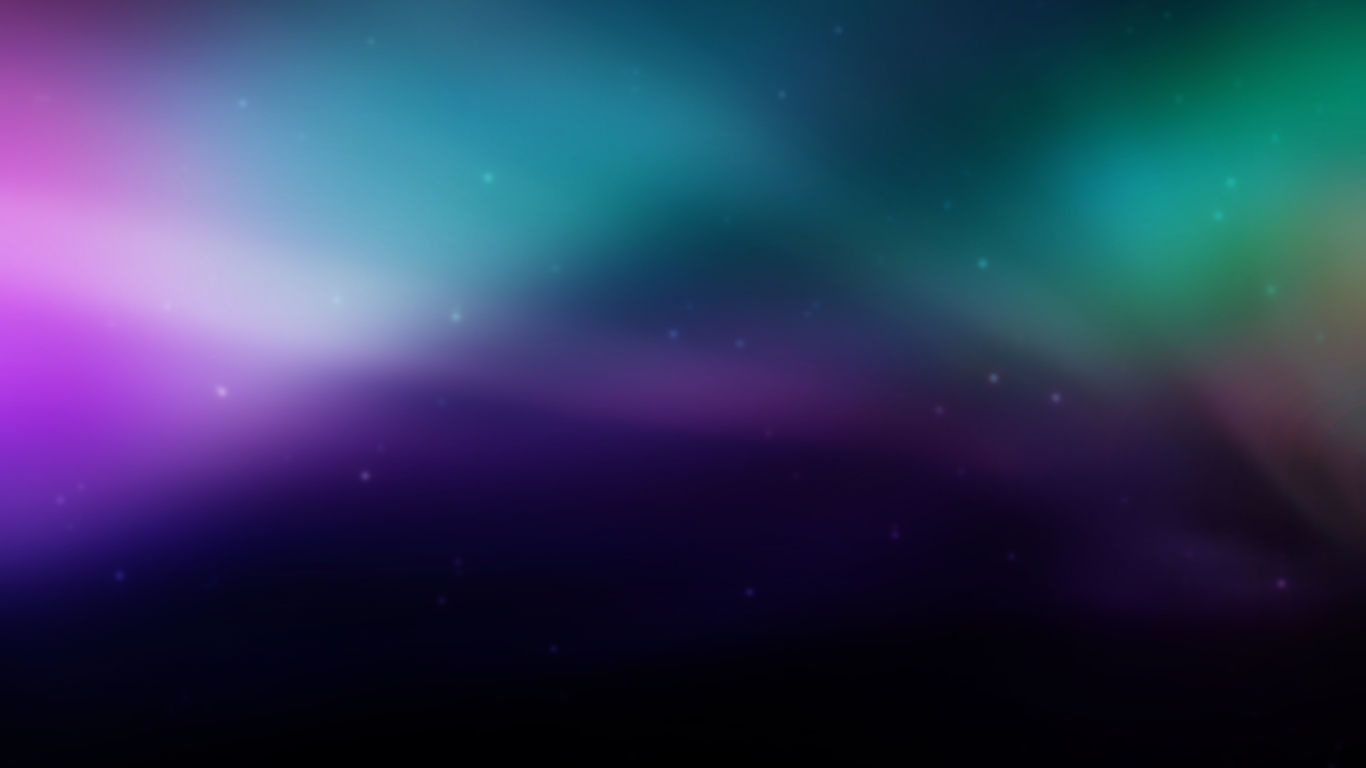 Теперь вообразите, что у вас все 16 частей в течение времени получают возможность самостоятельной дееспособности, то есть самостоятельных активаций. 
	И умение из Тела выражать дееспособность любой части, и иногда пожить Синтезобразом, иногда пожить Умом, иногда пожить Мощью, иногда пожить Столпом – это такая же жизнь, как и жизнь Души, или жизнь Разума. 
	И как только мы попадали в Столп, у нас наступал легкий ступор: мы-то им жить не умеем, мы привыкли к жизни Души. 
	А теперь мы пришли к тому, что всеми частями одновременно мы начинаем жить. В Теле они могут выражаться по очереди, могут выражаться в синтезе всех 16-ти, а могут выражаться в синтезе наборов: 4-х, 12-ти, 3-х, 2-х. 
	Жизнь становится разнообразней, жизнь становится веселее. Вот вам время 16-ти частей. Теперь это время объективно, однозначно и дееспособно.

Съезд ведущих ИДИВО, август 2010г., Крым, Баштановка
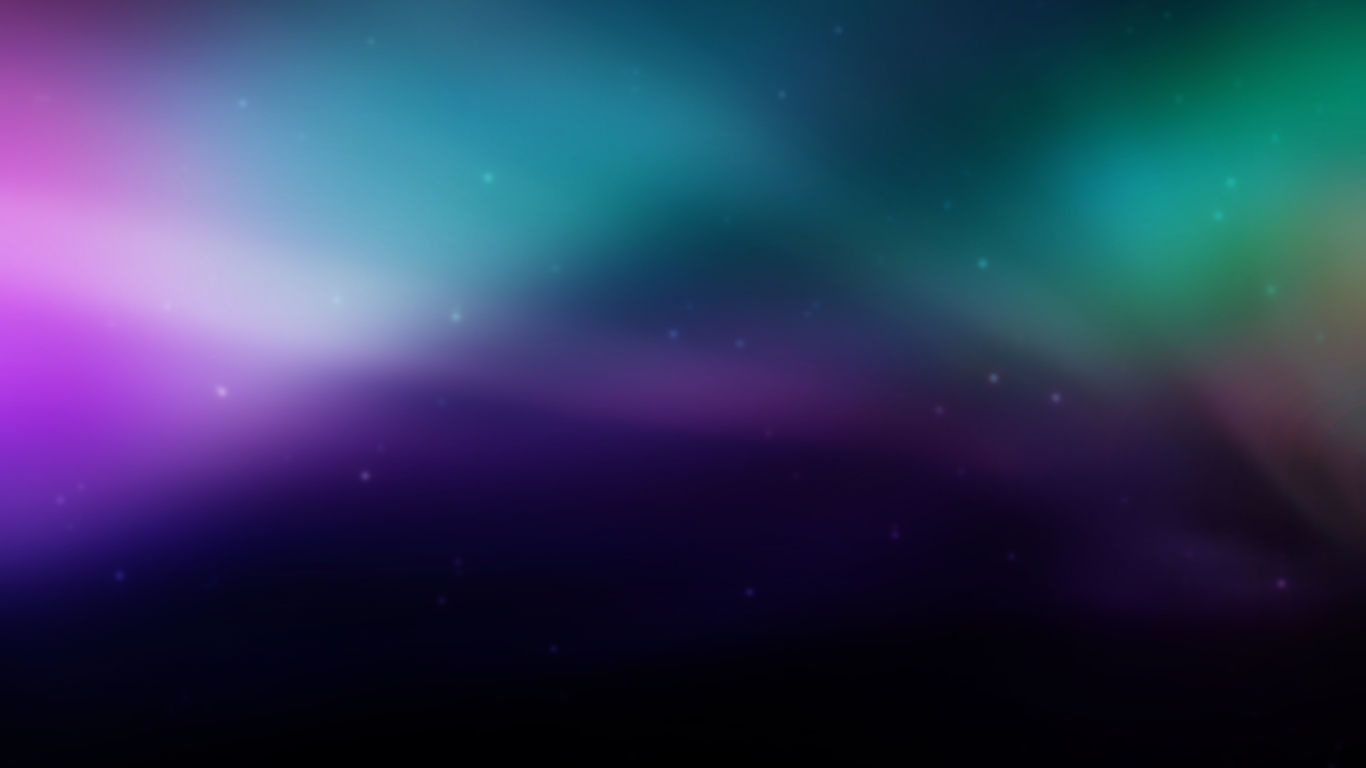 Механизмы и сроки                                                                                              включения программ 6-й расы
Отец в Зале сказал, что Сотворение идёт нюансами – вот маленькими, иногда эффективными, иногда не очень (по вашей подготовке) состояниями. Вот оно вспыхнуло на несколько секунд (максимум – несколько минут, но это уже очень крупное состояние), и ушло, всё! 
Сотворение состоялось у каждого из вас. Если вы подготовленный чело и успели зафиксировать, вы прожили акт Творения Отца в вас. 
Вот достаточно несколько секунд (надеюсь понятно, что силой Отца этих секунд… – главное, чтобы мы их выдержали) – и сожглось программное содержание 5‑й расы и включилось 6-й – Творение произошло. Вот это Дни Творения, которые идут сейчас.
Съезд ведущих ИДИВО, август 2010г., Крым, Баштановка
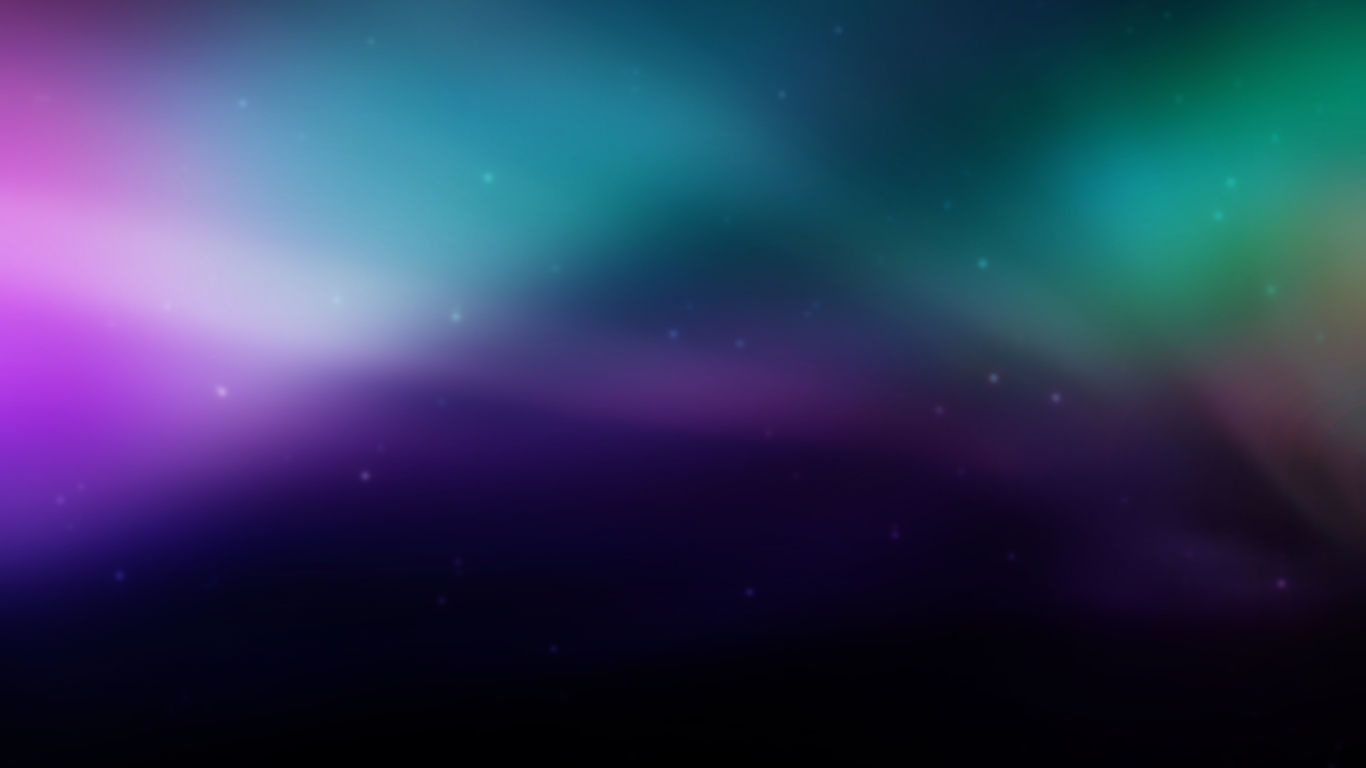 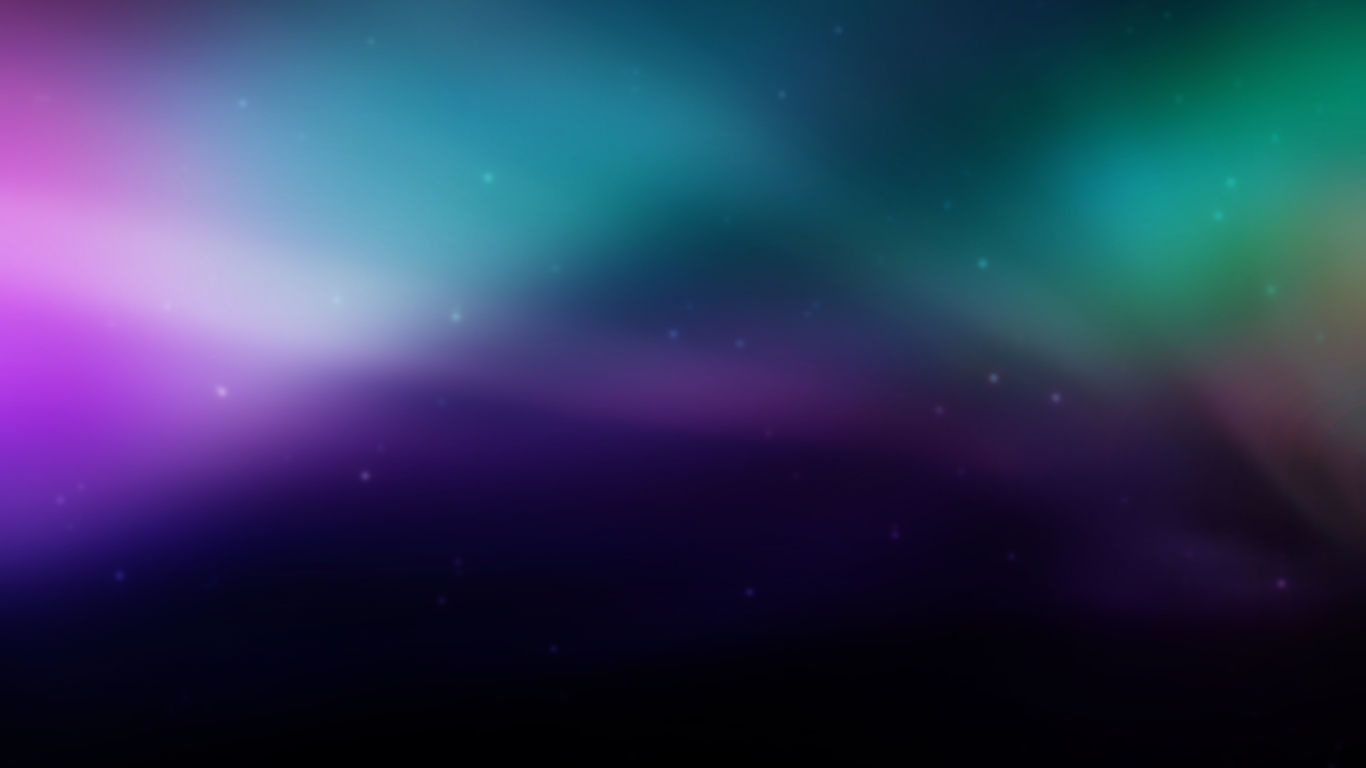 Механизмы и сроки                                                                                              включения программ 6-й расы
Явление 
6 Проявления 
Изначально Вышестоящей Материи
Отец в Зале сказал, что Сотворение идёт нюансами – вот маленькими, иногда эффективными, иногда не очень (по вашей подготовке) состояниями. Вот оно вспыхнуло на несколько секунд (максимум – несколько минут, но это уже очень крупное состояние), и ушло, всё! 
Сотворение состоялось у каждого из вас. Если вы подготовленный чело и успели зафиксировать, вы прожили акт Творения Отца в вас. 
Вот достаточно несколько секунд (надеюсь понятно, что силой Отца этих секунд… – главное, чтобы мы их выдержали) – и сожглось программное содержание 5‑й расы и включилось 6-й – Творение произошло. Вот это Дни Творения, которые идут сейчас.
Съезд ведущих ИДИВО, август 2010г., Крым, Баштановка
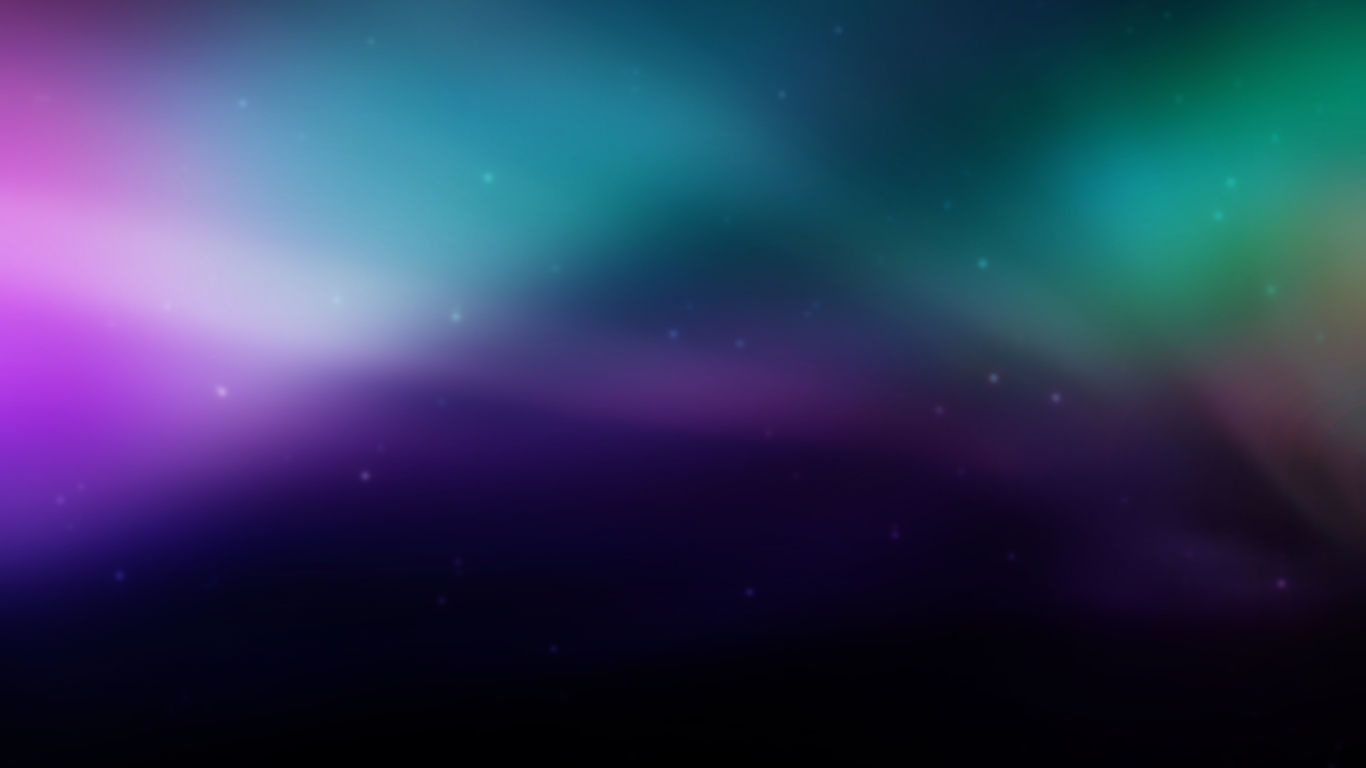 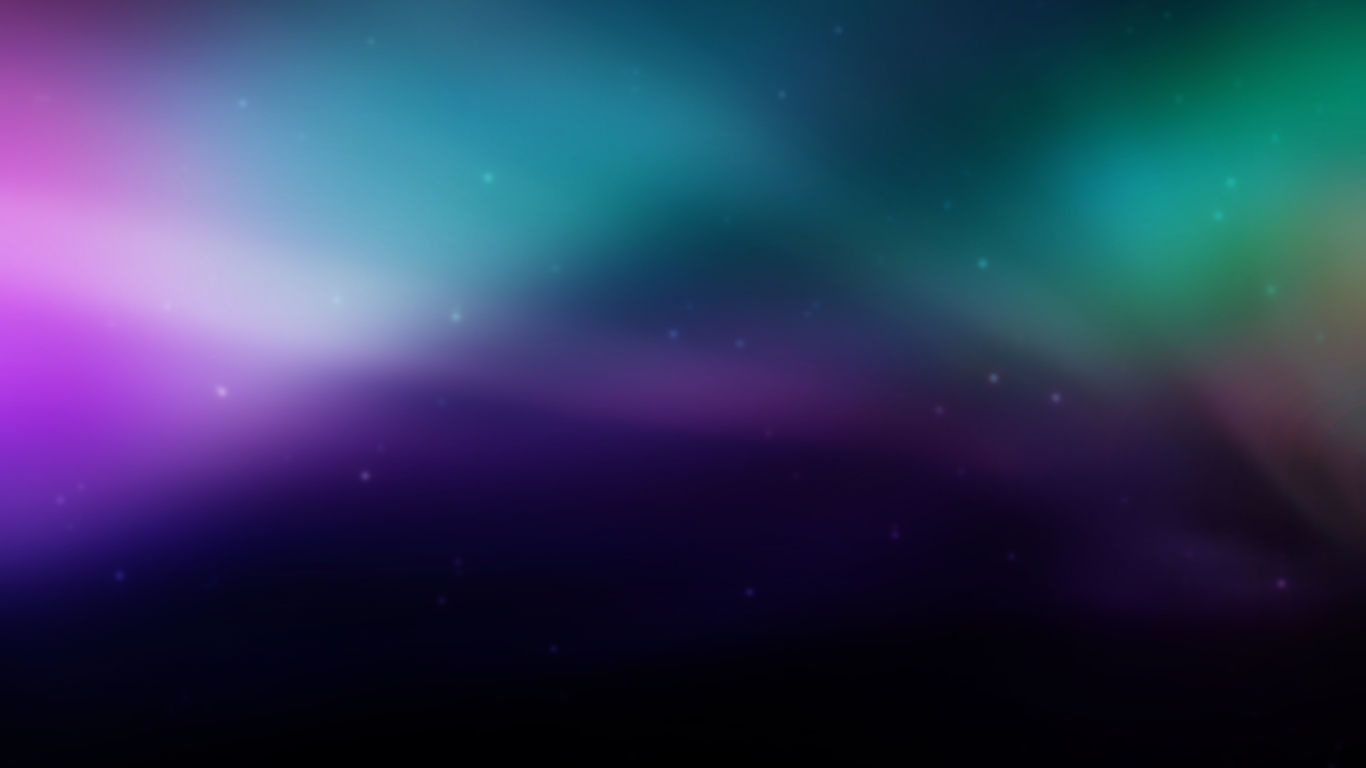 Итак, иньский Огонь являет Путь 6-ти проявленной материи во главе с Владычицей Фаинь… 
Яни развёртывают яньское кольцо, в поддержке этого, в боевом режиме фиксации Майтрейи физически собою. И в выражении Владык Кут Хуми, Фаинь яньского исполнения ведения ИДИВО.
Яням надо просто выстоять в этом. Материю поднимают дамы, как бы мы с вами тут не выражались, нам не дано. Но мы должны создать тот остов, мужчины, на котором материя сможет подняться. А значит, мы должны быть просто максимально устойчивы. Столпами Отца. Чтоб материя развернулась шести проявлено, в нашей поддержке. Мечами, огненными нитями - это само собой. 
Итак, дамы, вы являете путь Христа организации 6-ти проявленной материи и восходите за 6 дней в явлении воинства Майтрейи новой материи – воин 6-ти проявленной материи Изначально Вышестоящего Майтрейи. 
Яни, мужчины, господа, вы являете собою воинство Майтрейи сейчас. Воинство Майтрейи - это не меч, это не махание, это не только воинство. Это умение держать то новое, чего вообще нет. Поэтому, мы с вами разгребаем все завалы и держим возможность Явления 6-ти проявленной материи. И, плюс кольцо защиты, чтобы это состоялось… 
Съезд Сотрудников ИДИВО, Сочи, 2013г.
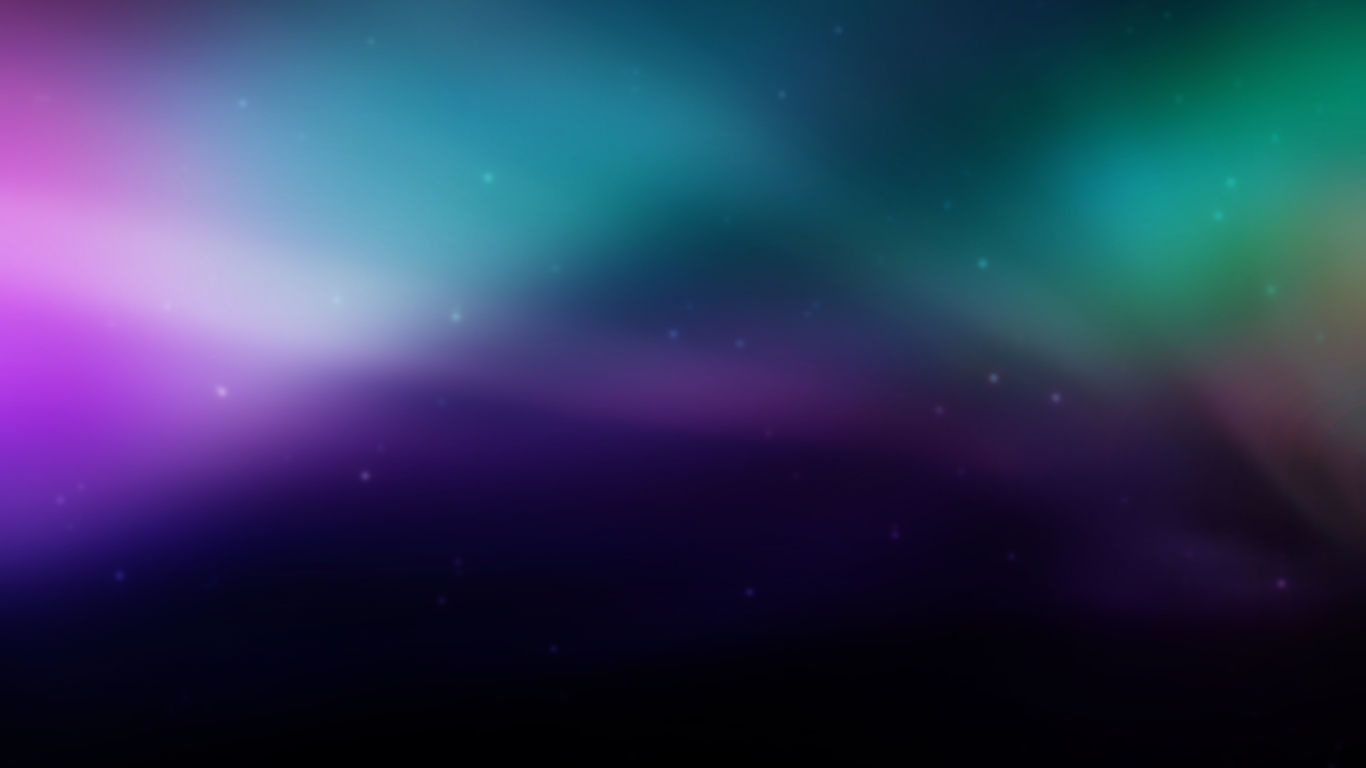 И движемся в сторону выражения Аватара. Чтобы когда мы дошли до 6-ти проявленной материи на 6-й день, Аватар внёс в неё новое начало – как ей быть здесь. И уже дамы своим воинством устояли в этих новых началах с Майтрейей, и применили, как быть новой материи, собою. Перспектива задания. Я подчёркиваю – другого не дано.

…Вот мы сейчас вошли в контекст другой жизни, Метагалактической. Попробуйте развить вот этот масштаб и увидеть жизнь Отцов на уровне Метагалактики, когда они ходят в галактике на звезды, на планеты, как на работу, а живут Метагалактикой ФА. Попробуйте увидеть, что это физика Универсума, и попробуйте увидеть, что вот эта вся жизнь Метагалактики ФА есть теперь жизнь 62-го присутствия Универсума. А в этом 62-м присутствии Универсума мы строим Метагалактическую Цивилизацию Истины. А при этом в нее входят и Отцы, так как они живут в нашей Метагалактике. 

Съезд Сотрудников ИДИВО, Сочи, 2013г.
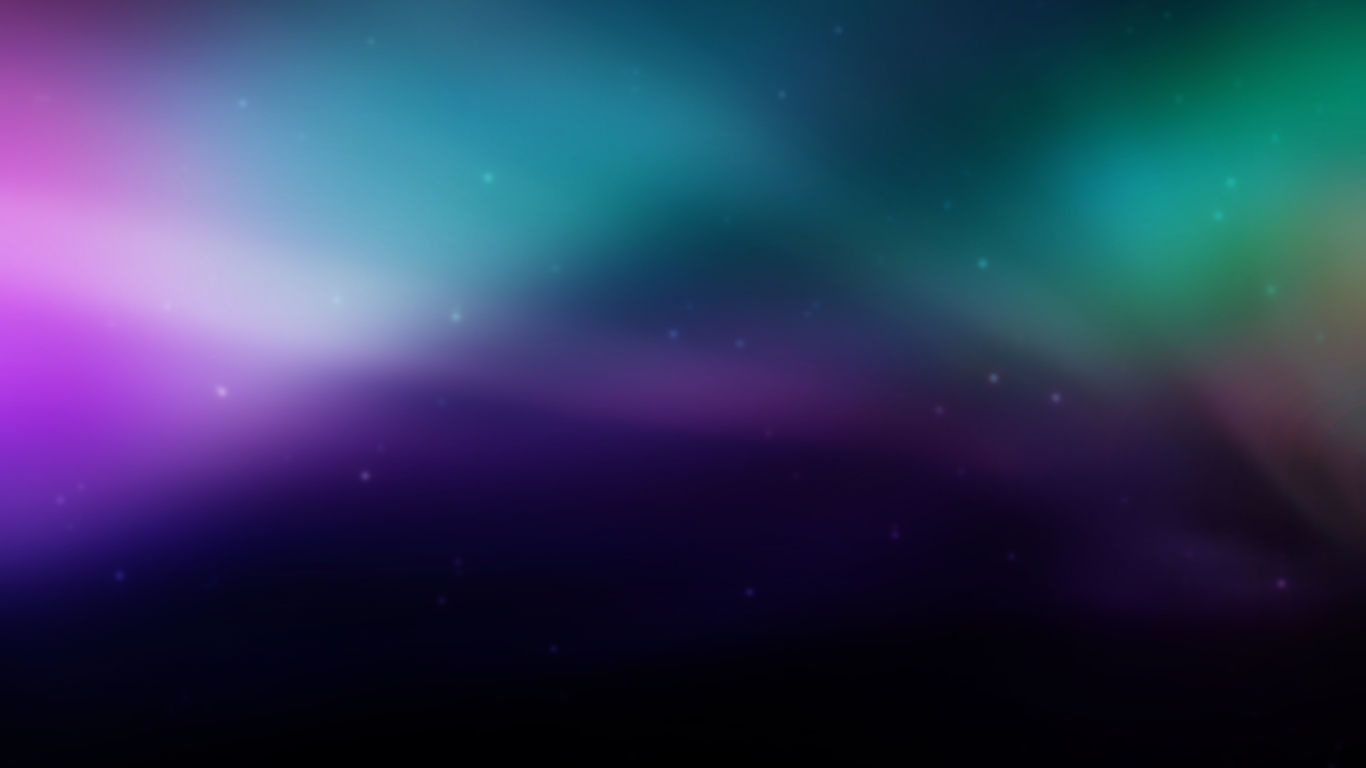 Я рассказываю суть, у нас 6-й вид материи. Я возбуждаю у вас другие виды сути, чтоб вы пробудились к другим Метагалактическим отношениям, увидели, что Метагалактика населена существами с разным уровнем подготовки, и что мы входим теперь к этим существам, и мы тоже метагалактичны, только мы там живем как Человеки. Вышли на уровень пространства Метагалактики, идем как Человек Метагалактики: «О! Мимо Отец прошел такой-то Звезды. Мимо Мать прошла такой-то Системы. А вон их Дом». А мы идем как Человеки Метагалактики, потому что наша задача – синтез Проявлений. 
 Входя в 6-й вид материи, мы начинаем развертку новых видов материи физически до 8-ми. Хотя на планете в 5 расе было 3 вида материи: Физика, Астрал, Манас. А с Будди пошел Огненный мир. Астрал и Манас были тонкими видами материи, физическая была только одна – Физический план. Поэтому у нас есть большой шанс сначала развернуть тонкие виды материи, … А вот физических нужно 8. Мы сейчас входим в 6-ю. Новую! 
 Что значит виды материи? Вот в этих видах материи живут Отцы, как в Универсуме, то есть, живут те, кто управляет нижестоящими видами материи, они живут в вышестоящей, обычно на шаг выше. 

Съезд Сотрудников ИДИВО, Сочи, 2013г.
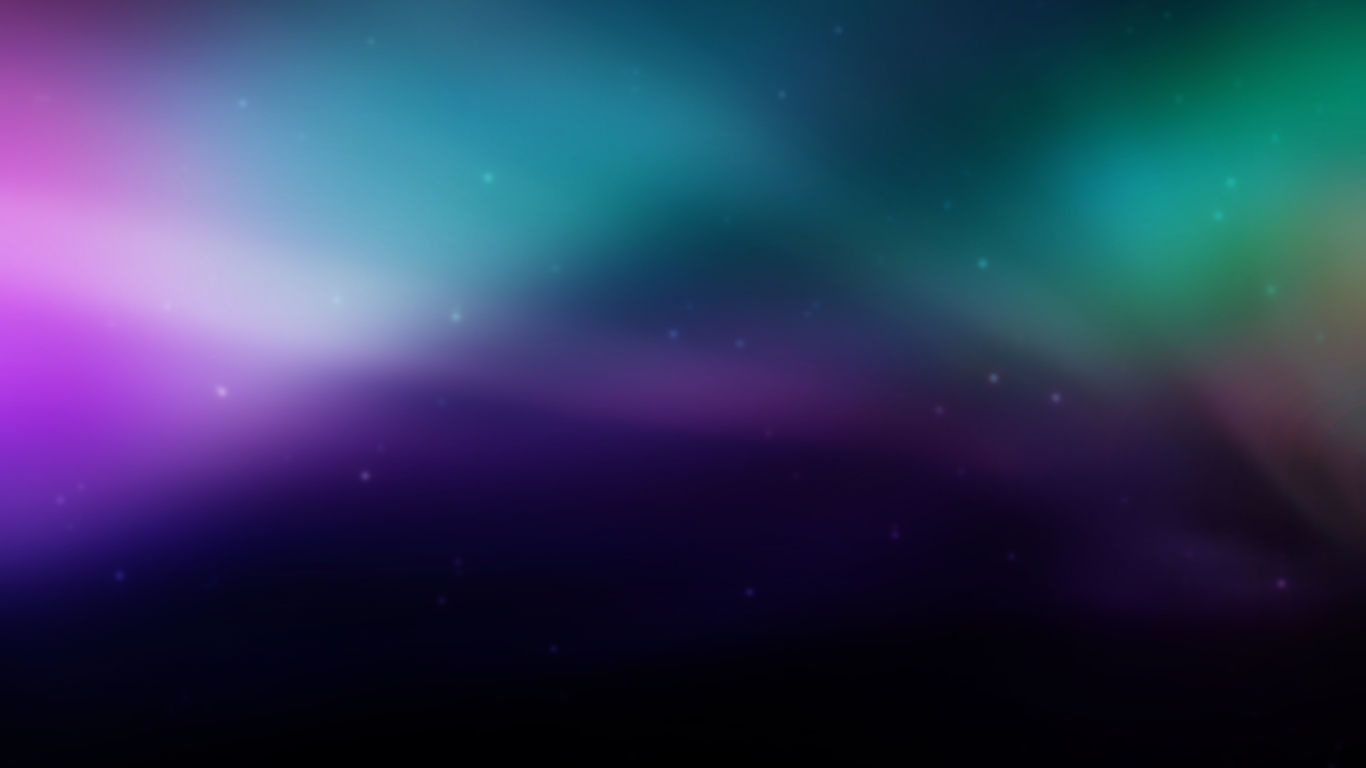 Обратите внимание на такой регламент. У нас шестипроявленная материя. Она у каждого из вас сказывается соответствующим выражением. 
 На Планете планетарно у вас работает восемь выражений, у любого человека физически ДИВО Планеты Земля восьми присутственно активируется.
 В Метагалактике второй вид материи, у вас активирует 16 частей, ну и отсюда ФА-16-рица, минимум девять дееспособных частей, чтобы быть чисто метагалактическим, то есть преодолеть восьмёрку.
 В Универсуме третий вид материи – формирует 32 части. Универсум это 32 части.
 Потом идёт Единая материя, где мы стяжаем 64-рицу – это ещё один вид материи – четвёртый.  Это вы не только стяжаете 64-рицу, у вас биологические матрицы Тела меняются. 

Съезд Сотрудников ИДИВО, Сочи, 2013г.
Пятый вид материи. Всеединая 128-рица, огнём. … мы меняем качественные матрицы наших субъядерных составляющих. То есть, переходим на огненный субъядерный Синтез. И когда вы стяжаете 128-ный огонь, вы учите вашу часть взаимодействовать с внутренней и внешней средой высокой специфики огня. Когда я стану в огненный мир и мои лёгкие начнут дышать не воздухом а огнём. Всеединая 128-рица - это неопалимый огонь внутренних явлений наших. 
 Шестой вид материи. Здесь рождается 32-рица ИВ частей. Это Пробуддическая материя. Мы стяжаем 32-рицу в метагалактике по присутствиям – 64, 65-я в синтезе. Это не ФА-32-рица. Это 32-рица частей метагалактики. И в этот момент происходит: двойка метагалактика входит в шестёрку как часть Пробудди. И Пробудди на присутствиях Метагалактики формирует нам 32-рицу частей. И все, кто стяжал 32-рицу по Метагалактике, вы делали задел на шестипроявленную материю.

Съезд Сотрудников ИДИВО, Сочи, 2013г.
Шестипроявленная материя нам дана и вы должны переходить на синтез-шестиматериальность. Заведите себя, что надо стяжать, стяжать, стяжать, работать над собою, в том числе стяжанием по программам Отца. А то у нас работают над качеством и забывают, что программы Отца для стяжания - это Воля Отца. Абсолют ФА - это Воля Отца, стяжание 16-риц, 32-риц -  это Воля Отца.  

Съезд Сотрудников ИДИВО, Сочи, 2013г.